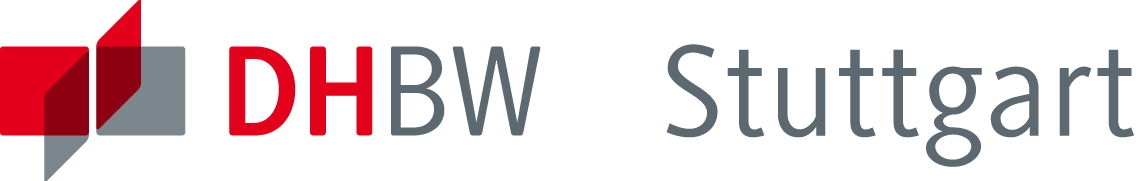 Energietechnik Teil 1 – Technik der Netze
Stephan Rupp
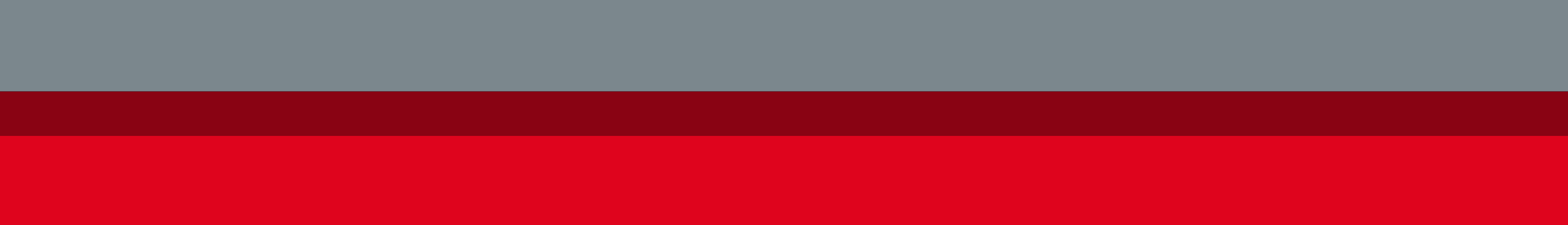 www.dhbw-stuttgart.de
Inhalt
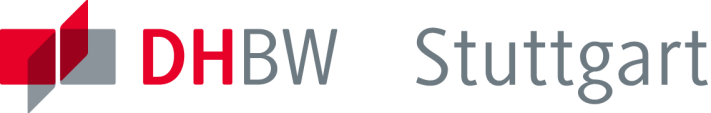 Technik der Energieversorgungsnetze
Einführung: Struktur der Netze
Erzeugung und Verteilung elektrischer Energie
Energiewende
Technische Herausforderungen
2
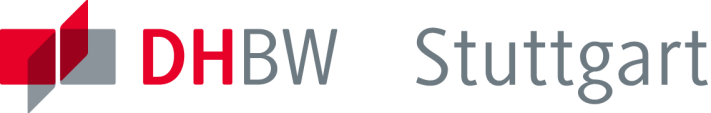 Elektrische Energieversorgungsnetze
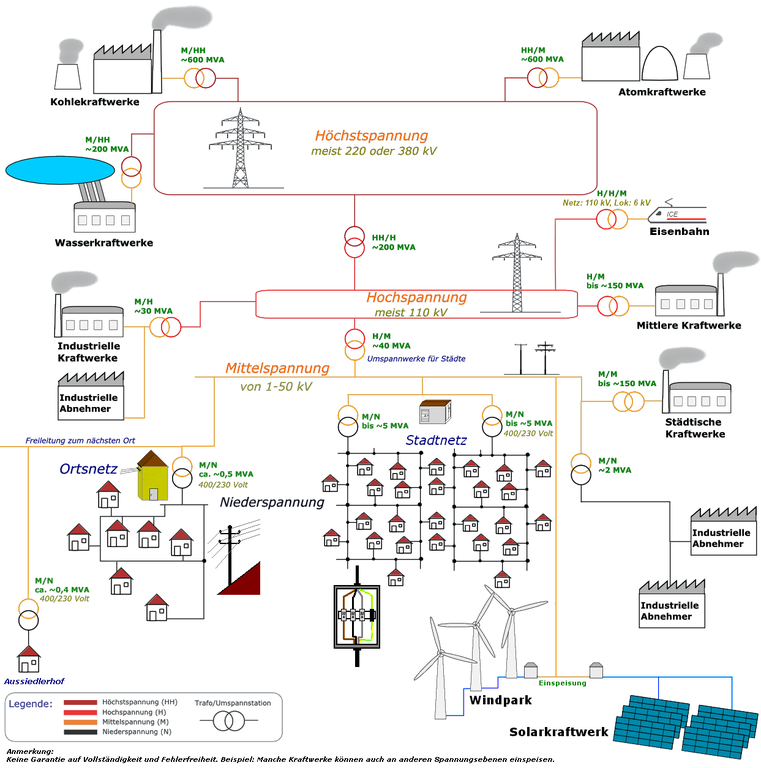 Erzeuger
Spannungsebenen & Transformatoren
Verbraucher
Quelle: Stefan Riepl, Wikimedia Commons
3
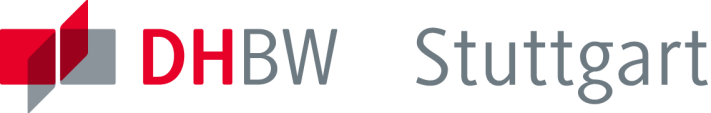 Übertragungsnetz
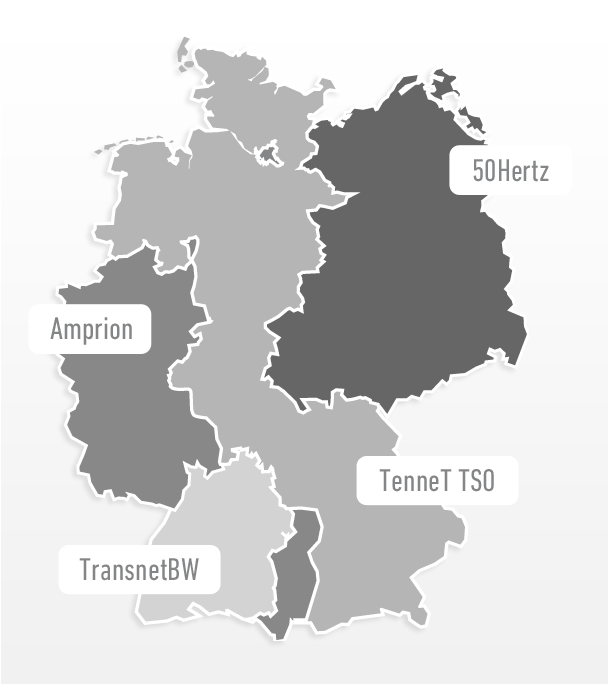 Übertragungsnetzbetreiber
Regelzonen
Anpassung von Angebot und Nachfrage an elektrischer Leistung: Leistungsregelung

Konzept
Planung: Netzfahrplan
Planabweichungen dynamisch ausregeln
Quelle: Netzentwicklungsplan.de
4
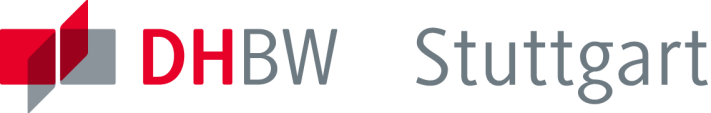 Spannungsregelung
Spannung ist abhängig vom Lastzustand
Spannungsabfall bei erhöhter Last (an der Impedanz des Netzes)
Spannungsanstieg bei niedriger Last bzw. bei Einspeisung










Laststufenschalter
Überwachung
Netzlast
Störgröße
RegelgrößeNetzspannung
Regeltransformator
Regelstrecke
I
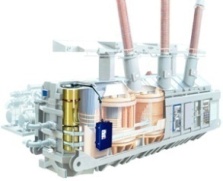 Messwandler
Messeinrichtung
U
ED           VACUTAP®
Stelleinrichtung
Spannungsregler
Regler
SollwertNetzspannung
Quelle: Maschinenfabrik Reinhausen
5
Inhalt
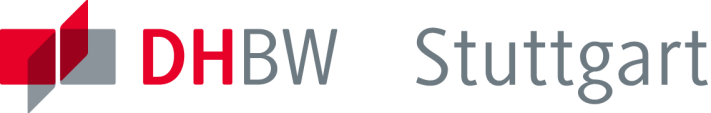 Technik der Energieversorgungsnetze
Einführung: Struktur der Netze
Erzeugung und Verteilung elektrischer Energie
Energiewende
Technische Herausforderungen
6
Traditionelle Methode: Fossile Brennstoffe
Wärme
CO2
C (Kohle)
O2
Kraftwerk
Stromnetz
Strom
Energiebilanz:
  Strom: 33% (Wirkungsgrad)
  Wärme: 67% (Abwärme)
  CO2: 1 Mt pro TWh (Abgas)
7
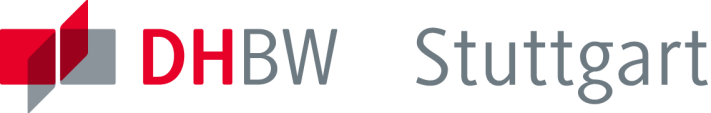 Erneuerbare Energien im Netz
Lastfluss
Leistungsregelung
∿
ÜN
Synchrongeneratoren
VN
Wechselrichter
ON
Einspeisung erneuerbarer Energien auf den unteren Netzebenen
Leistungsregelung: nahe der Einspeisung (ÜN)

ON und VN geben eingespeiste Leistung weiter an ÜN zur Anpassung von Angebot und Nachfrage

Spannungsregelung: nahe am Verbraucher
Legende:
ÜN: Übertragungsnetz (380kV/220kV) 
VN: Verteilnetz (110kV, 20kV)	
ON: Ortsnetz (400V)
8
Inhalt
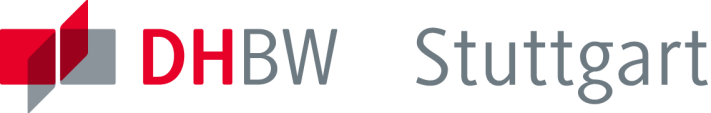 Technik der Energieversorgungsnetze
Einführung: Struktur der Netze
Erzeugung und Verteilung elektrischer Energie
Energiewende
Technische Herausforderungen
9
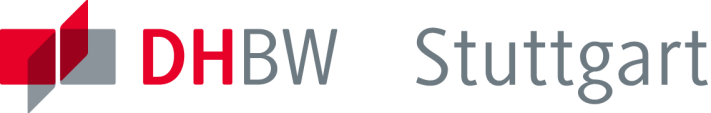 Einsatz erneuerbarer Energien
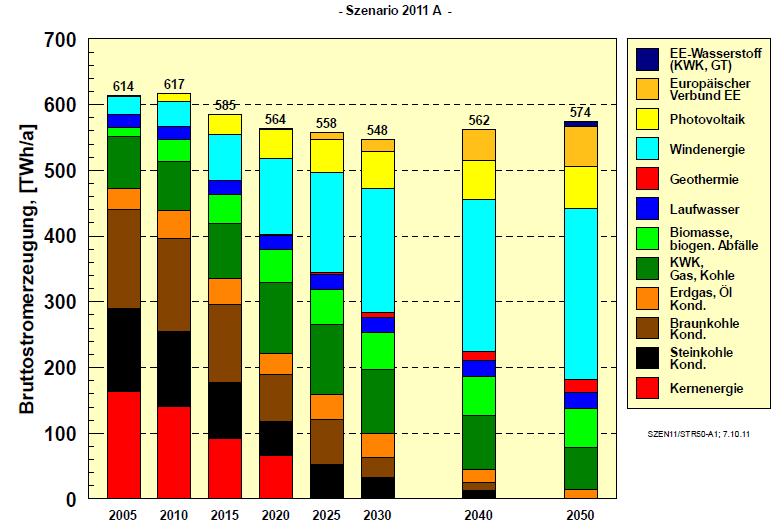 Wendepunkt
Quelle: Schlussbericht BMU – FKZ, 03MAP146, März 2012
10
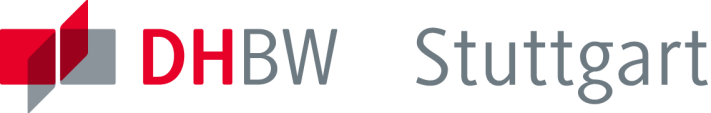 Option: Verbundnetz Strom-Gas
C (Kohle)
Heizung (Kraft-Wärme-Kopplung)
O2
Kraftwerk, BHKW
Strom
CO2
CO2
2x O2
2x O2
Kraftwerk, BHKW
Elektrolyse &
Methanisierung
Stromnetz
2x H2O
2x H2O
Strom aus Leistungs-überschuss Wind, Solar
Gas als Strom-speicher
CH4
CH4
Heizung
Gasnetz
Verkehr
BHKW: Blockheizkraftwerk
11
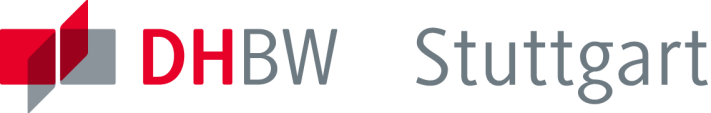 Wirkungsgrade im Verbundnetz
Sonne
Wind
Kohle, Öl
PV
1%
67%
10%
20%
33%
Strom-Wärme
Strom
60%
40%
70%
Biomasse *)
50%
Gas
Verkehr
Wärme
70%
20%
(40% für Hybrid Fahrzeuge)
*) für Gasbauern: Gas aus Bio-masse hat geringeren Ertrag als Gas aus PV oder Wind
12
Inhalt
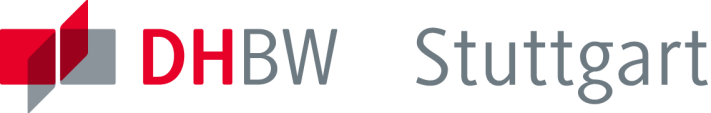 Technik der Energieversorgungsnetze
Einführung: Struktur der Netze
Erzeugung und Verteilung elektrischer Energie
Energiewende
Technische Herausforderungen
13
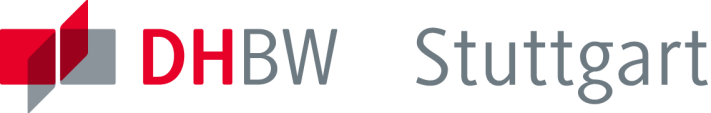 Energiewende - Fahrplan
Leitszenario 2011 A (BMU*) für Deutschland











*) BMU = Bundesministerium für Umwelt, Naturschutz und Reaktorsicherheit
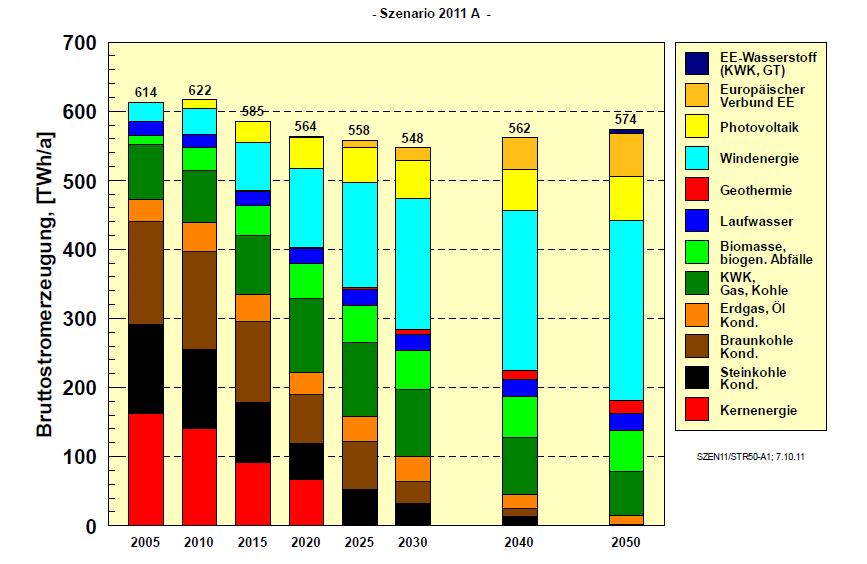 16% 
EE
technische Konsequenz: zunehmend dezentrale Einspeisung
84% 
konv.
53% EE
47% konventionell
Quelle: DLR, IWES, IFNE: Schlussbericht - Langfristszenarien und Strategien für den Ausbau der erneuerbaren Energien in Deutschland bei Berücksichtigung der Entwicklung in Europa und global. 2012
14
Netz 2010 und 2025 - Verbraucherstruktur
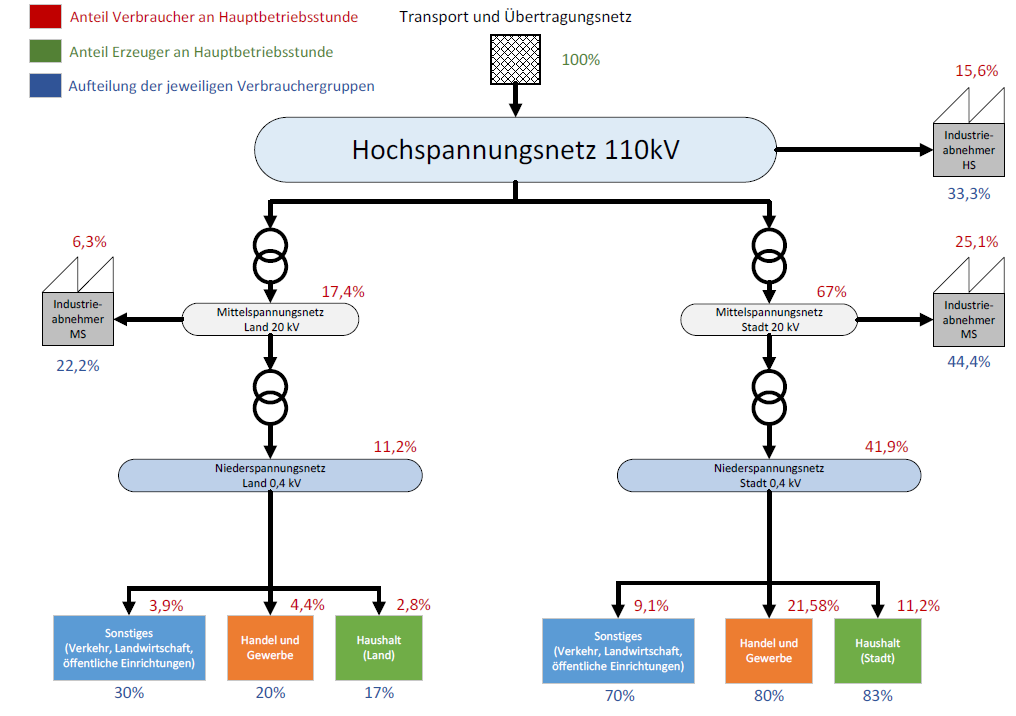 Land
Stadt
15
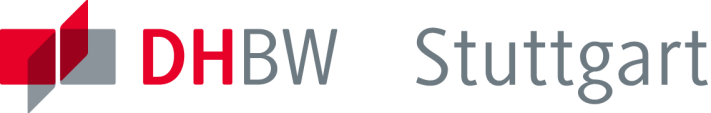 Netz 2010 – inklusive Erzeuger
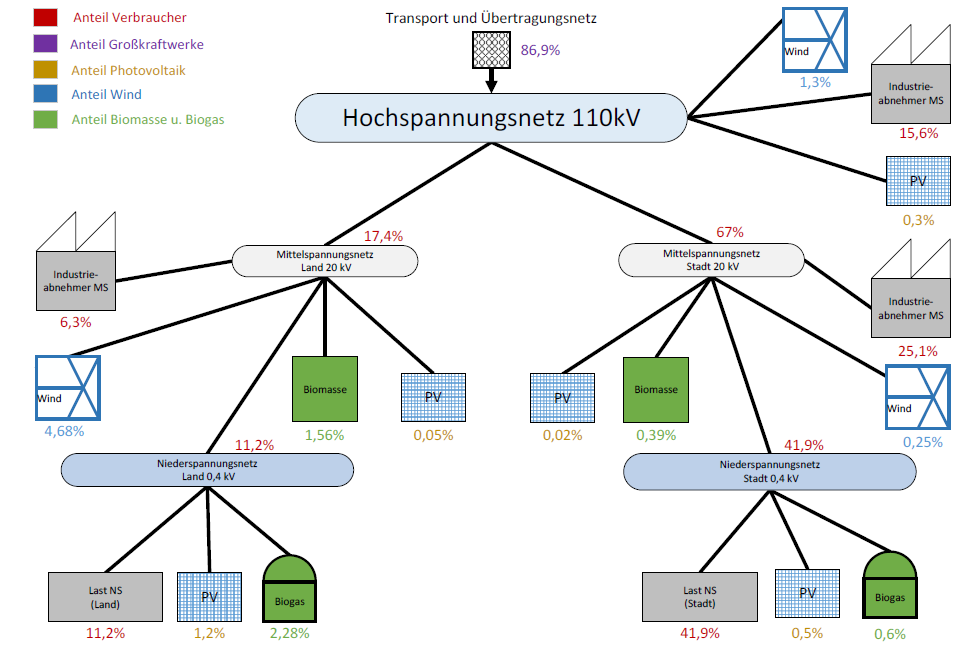 Stadt
Land
16
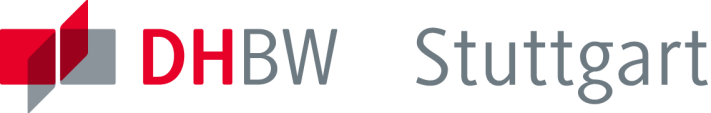 Netz 2025 – inklusive Erzeuger
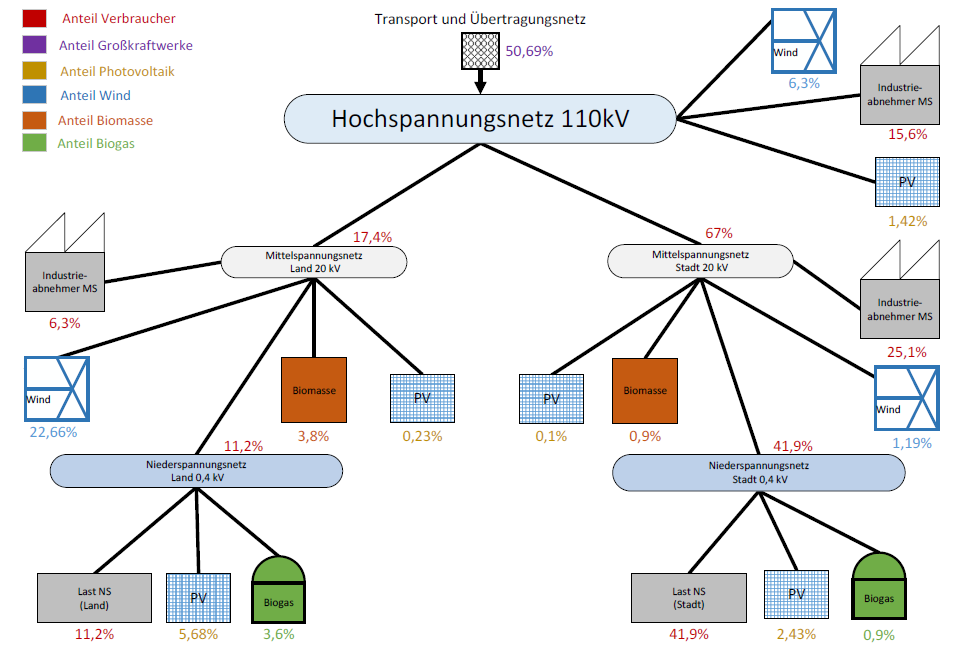 Stadt
Land
17
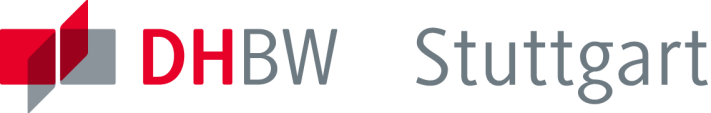 Effekte im Netzmodell
Lastflüsse in den Verteilnetzen (Wirk- und Blindleistung)
2010
2025
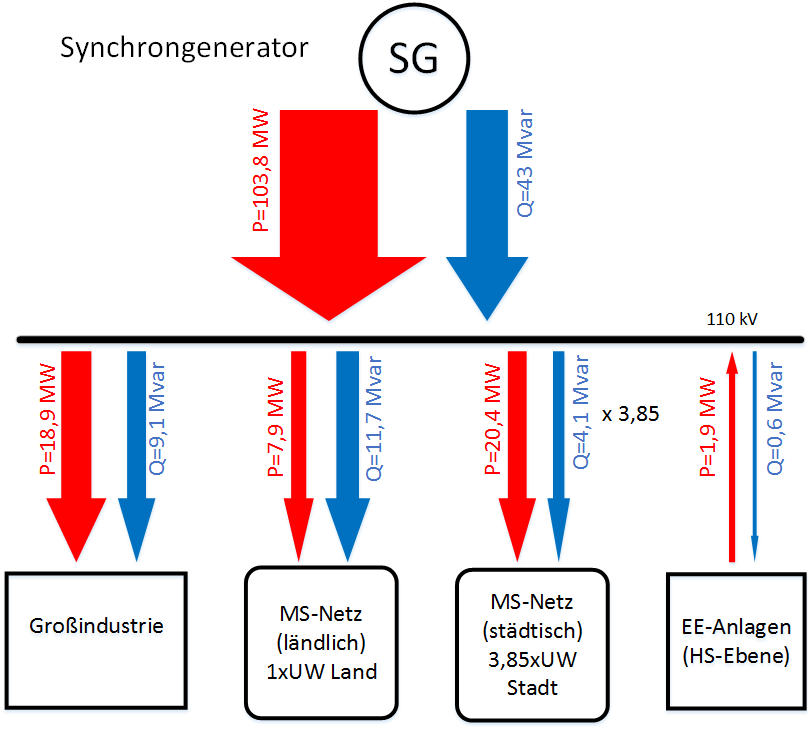 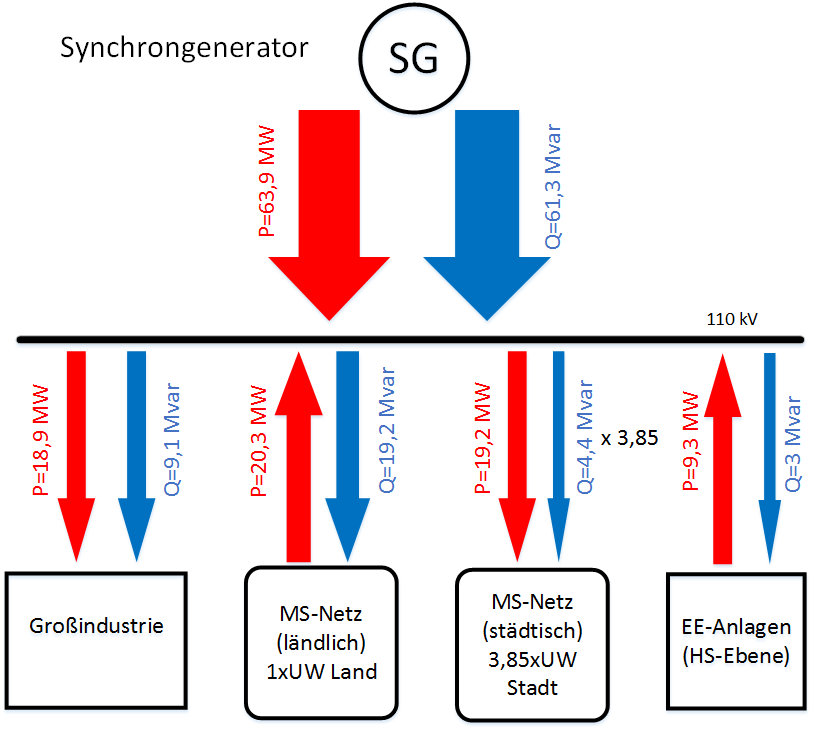 Veränderung der Lastflüsse und steigender Blindleistungsbedarf
Hohe Belastung der Synchrongeneratoren und Netzbetriebsmittel
18
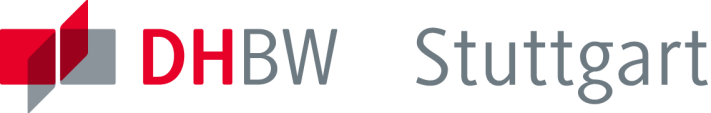 Effekte im Netzmodell
Verhalten bei Laständerungen
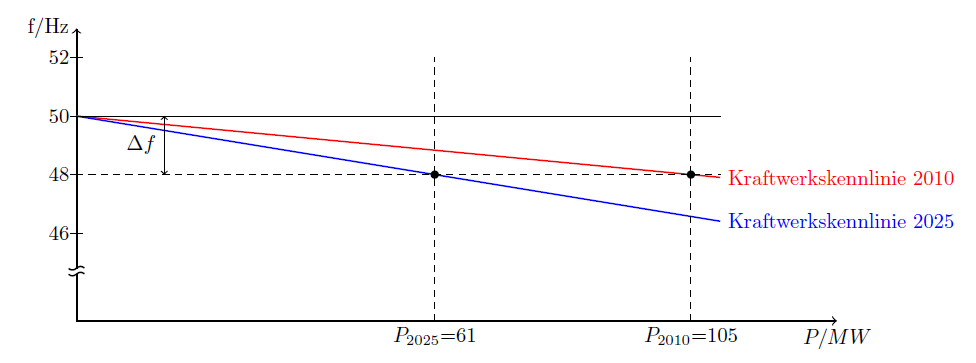 Wirkleistungskennlinie im Jahre 2010 und 2025
Die Abnahme konventioneller Kraftwerke führt zu einer steileren Kennlinie, d.h. Verdopplung der Änderungen der Netzfrequenz
19
Technik der Netze
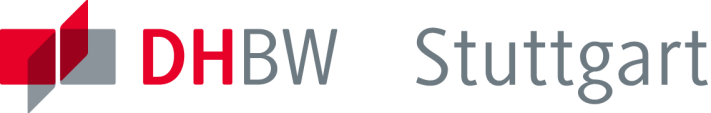 Netze mit 50% erneuerbare Energien
Umkehr des Lastflusses im ländlichen Bereich
Hoher Blindleistungsbedarf für dezentrale Erzeuger
Verschlechterung der Netzstatik
Herausforderungen für Ingenieure der Elektrotechnik
20
Energietechnik
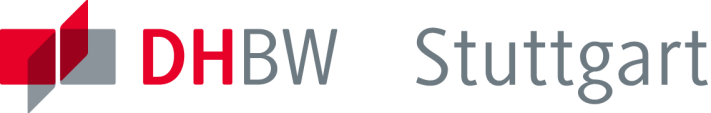 ENDE Teil 1
21